English lesson 3rd grade
21.04.2020
Mrs. Dineva
Present continuous
Classwork
Ex.1 Present continuous:
1. We (read) ……………... books.
2. ………………. they / sing?
 Yes,……………….
3. ………………you / run?
 No, ……………..
Classwork
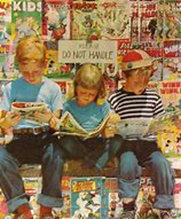 Ex.1 Present continuous:
1. We are reading books.
2. ………………. they / sing?
 Yes,……………….
3. ………………you / run?
 No, ……………..
Classwork
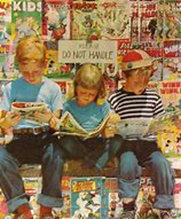 Ex.1 Present continuous:
1. We are reading books.
2. Are they singing ?
 Yes,……………….
3. ………………you / run?
 No, ……………..
Classwork
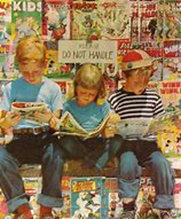 Ex.1 Present continuous:
1. We are reading books.
2. Are they singing ?
 Yes, they are.
3. ………………you / run?
 No, ……………..
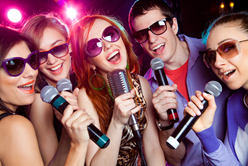 Classwork
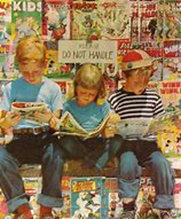 Ex.1 Present continuous:
1. We are reading books.
2. Are they singing ?
 Yes, they are.
3. Are you running ?
 No, ……………..
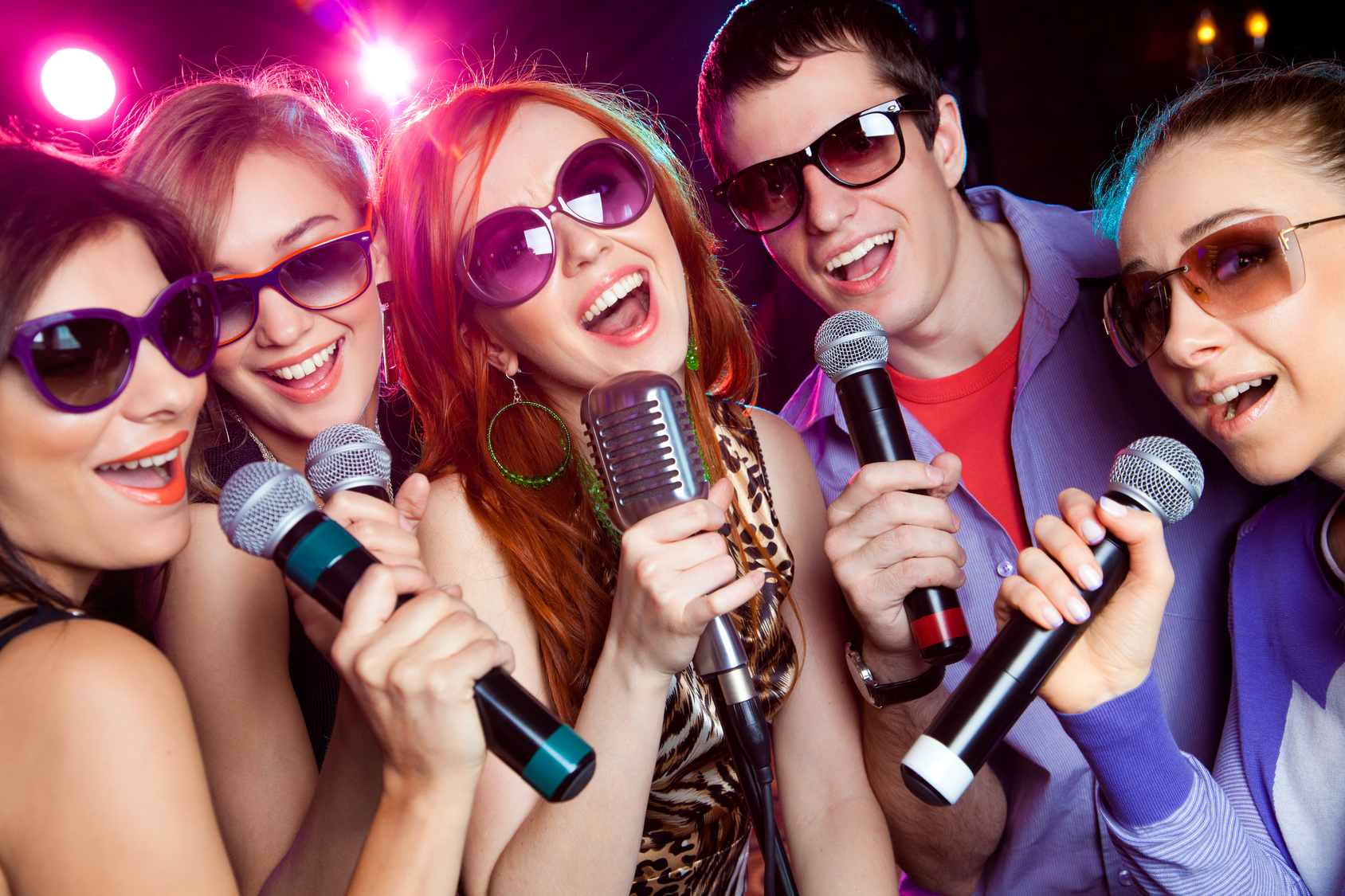 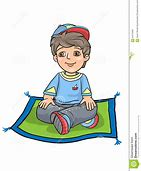 Classwork
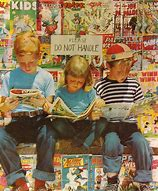 Ex.1 Present continuous:
1. We are reading books.
2. Are they singing ?
 Yes, they are.
3. Are you running ?
 No, I am not.
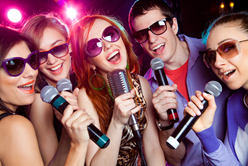 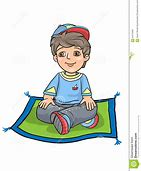 A tree for all seasons!
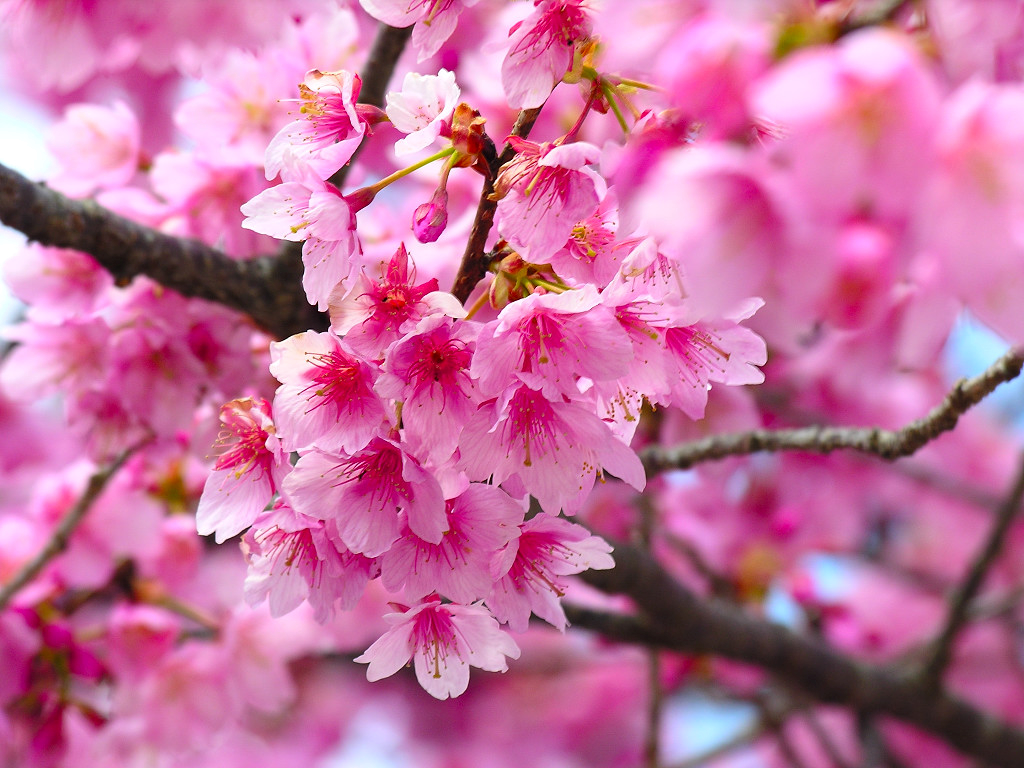 blossom – цвят, цъфтя      

leaves  - листа

full – изпълнен

empty - празен
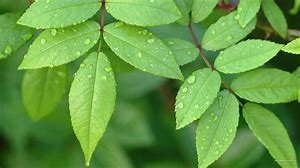 A tree for all seasons!
1. Spring
A tree for all seasons!
2. Summer
A tree for all seasons!
3. Autumn
A tree for all seasons!
4. Winter
A tree for all seasons!
Ex. 3/p. 67
1. Spring
2. Summer
3. Autumn
4. Winter
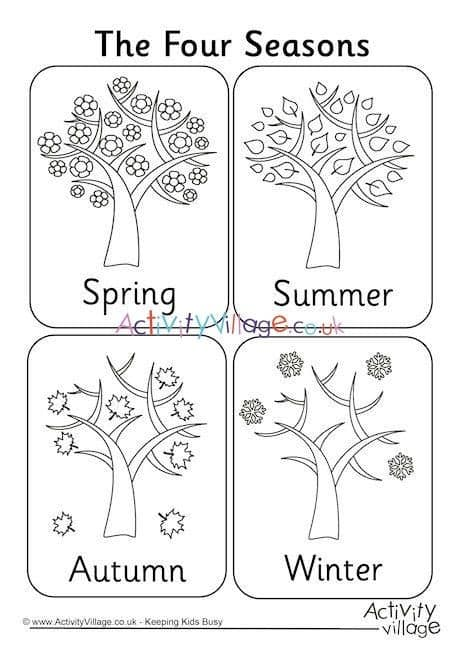